SVEUČILIŠTE U ZAGREBU
PRIRODOSLOVNO-MATEMATIČKI FAKULTET
KEMIJSKI ODSJEK
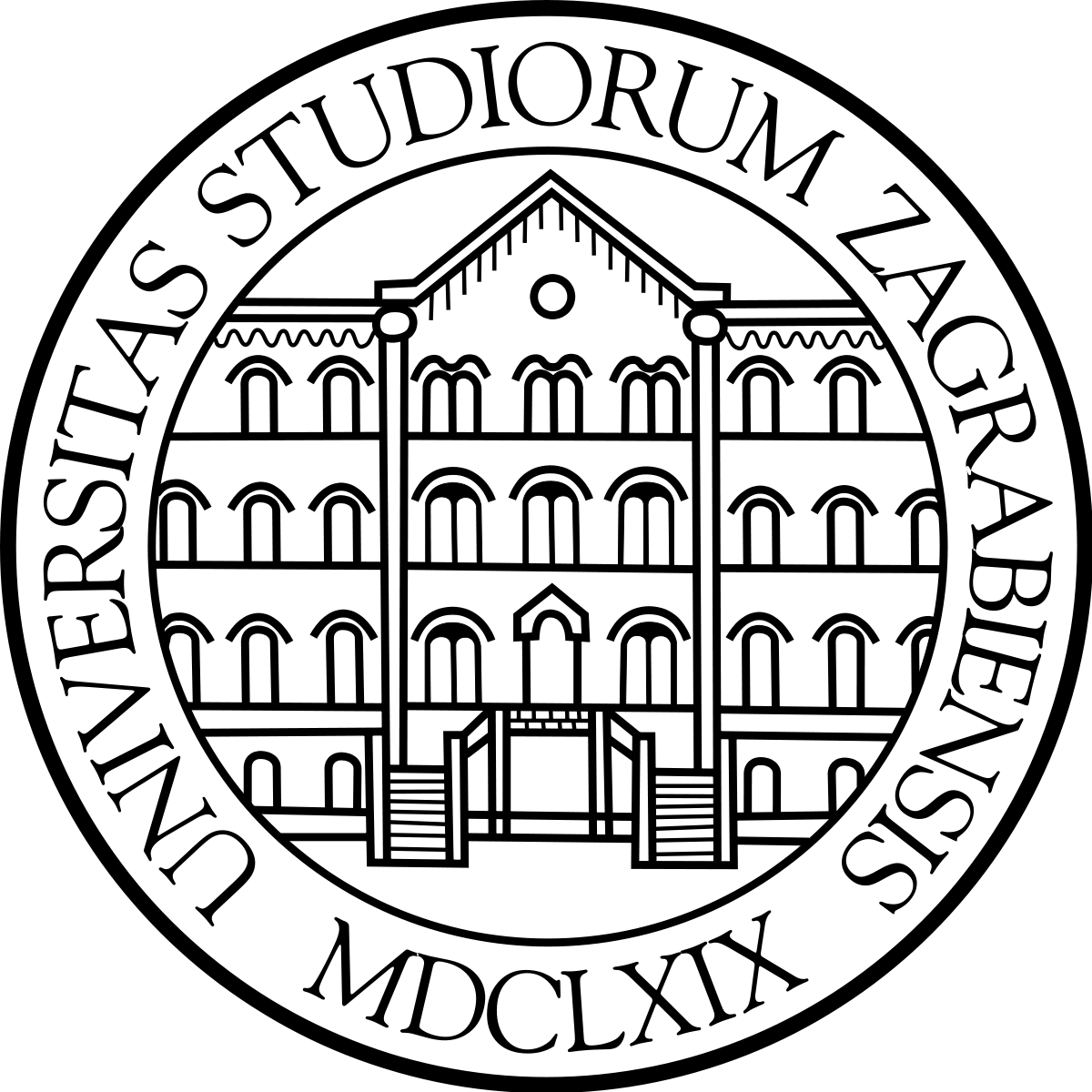 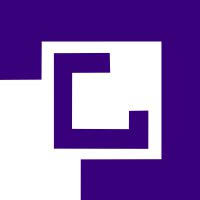 Kalcijev karbonat kao nosač
Ferreira AM, Vikulina AS, Volodkin D. CaCO3 crystals as versatile carriers for controlled delivery of antimicrobials. Vol. 328, Journal of Controlled Release. Elsevier B.V.; 2020. p. 470–89.
Kemijski seminar 1
Dominik Goman
Kemijska industrija
Porozna struktura
Jednostavna sinteza
CaCO3 nano- ili mikročestice
Papirna
industrija
Nosač
Različiti polimorfi
Biokompatibilan i netoksičan
Prehrambena industrija
2
Polimorfi kalcijeva karbonata
Vrste polimorfa kalcijeva karbonata (CaCO3) :  A) Aragonit
	B) Vaterit
	C) Kalcit
C
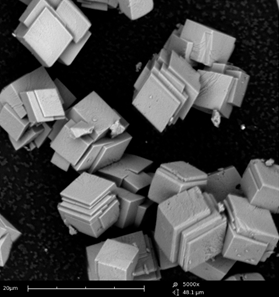 B
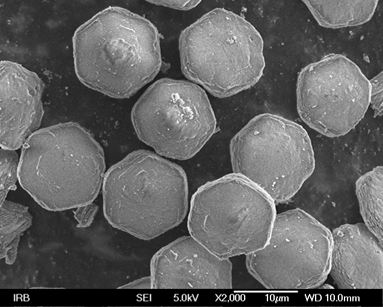 B
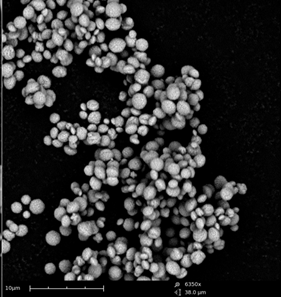 A
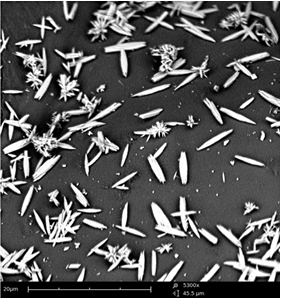 A
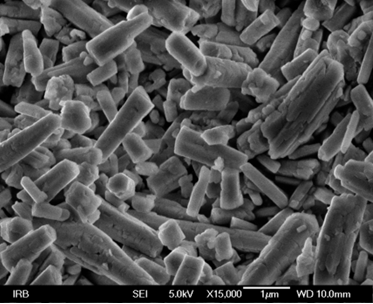 3
Metode sinteze CaCO3
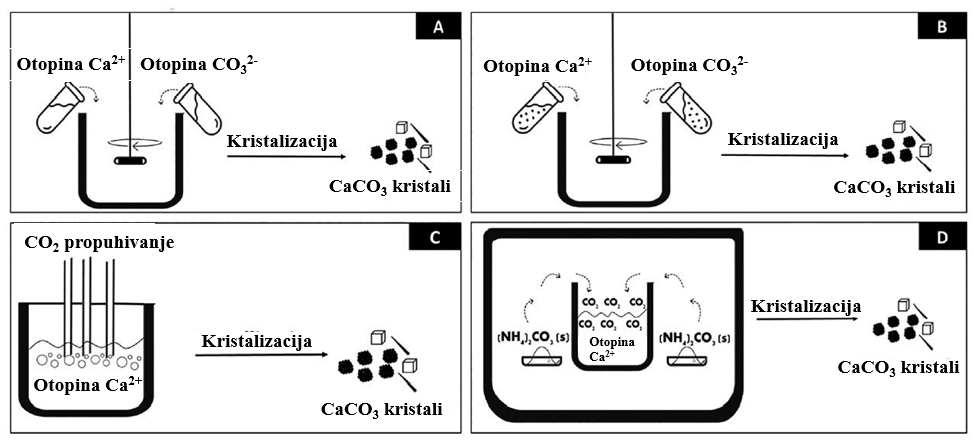 Metoda taloženja
Reverzna emulzijska sinteza
Propuhivanje s CO2
Spora karbonatizacija
Boyjoo Y, Pareek VK, Liu J. Synthesis of micro and nano-sized calcium carbonate particles and their applications. Vol. 2, Journal of Materials Chemistry A. Royal Society of Chemistry; 2014. p. 14270–88.
4
Utjecaj uvjeta sinteze na CaCO3
Prezasićenost i omjer c (Ca2+) : c (CO32-)
Otapalo
pH
1
3
5
2
4
6
Miješanje reaktanata
Aditivi
Temperatura
Ogino T, Suzuki T, Sawada K. The formation and transformation mechanism of calcium carbonate in water. Vol. 51, Gaxhhrmica pt Cosmochrm~ca Acfa. 1987.
Sheng Han Y, Hadiko G, Fuji M, Takahashi M. Crystallization and transformation of vaterite at controlled pH. Journal of Crystal Growth. 2006 Mar 15;289(1):269–74.
5
Punjenje CaCO3
Adsorpcija

uslijed kemijske interakcije ciljane molekule se adsorbiraju na površinu kristala 

Univerzalan pristup punjenja za sve vrste polimorfa

pH           jedan od ključnih parametara
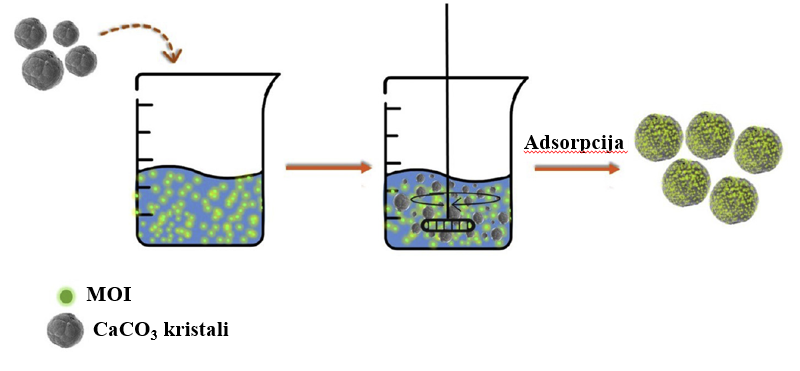 Sutaloženje

ugradnja ciljane molekule u kristale CaCO3 tijekom sinteze

Pogodan pristup punjenja kristala dobivenih metodom taloženja i reverzne emulzije 
Male molekule lako difundiraju kroz pore
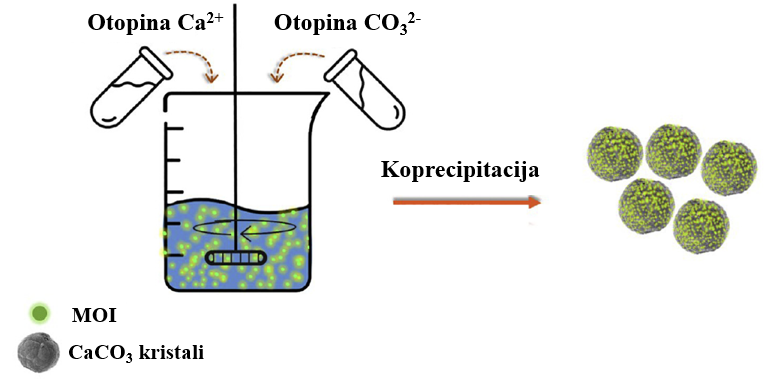 Sutaloženje
6
6
Punjenje CaCO3
Infiltracija

Puno učinkovitiji pristup 

Infiltriranje MOI tijekom miješanja isparavanjem otapala ili promjenom topljivosti

Punjenje izazvano smrzavanjem
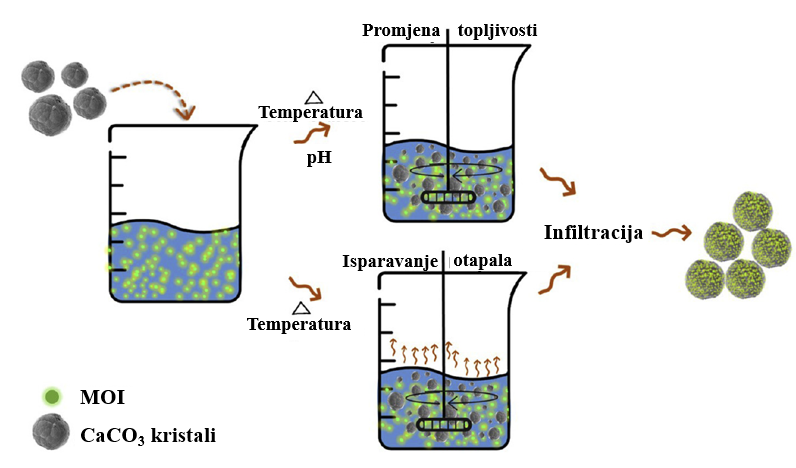 Ferreira AM, Vikulina AS, Volodkin D. CaCO3 crystals as versatile carriers for controlled delivery of antimicrobials. Vol. 328, Journal of Controlled Release. Elsevier B.V.; 2020. p. 470–89.
7
Primjena CaCO3
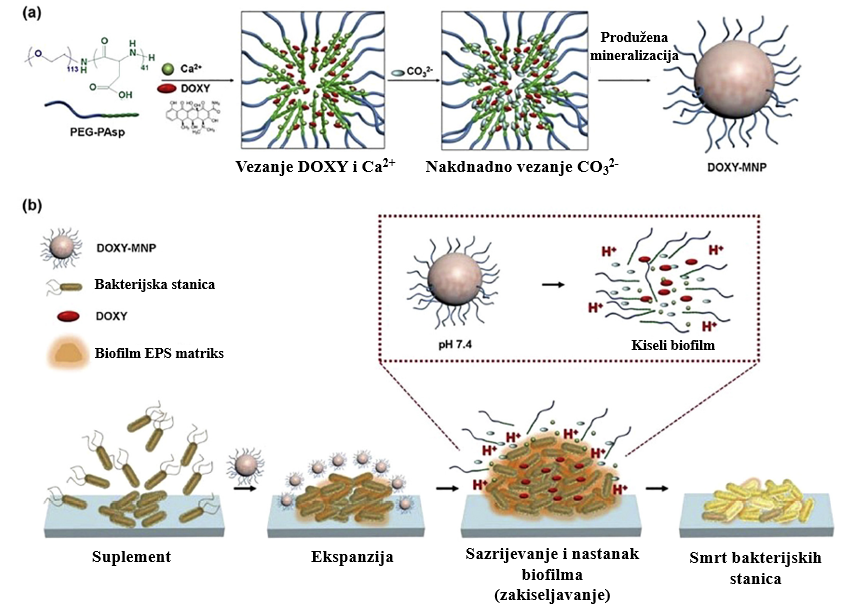 pH  4,0   5,5    6,5    7,4

    
    100%  90%  60% 20%
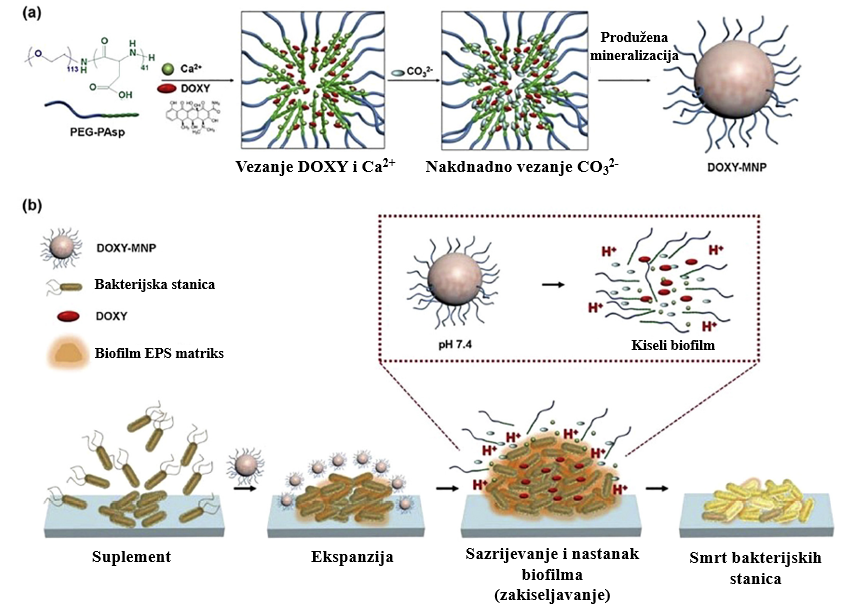 Bakterija : Prevotella intermedia

                      pH
Kontroliran              Nekontroliran
(5,3 – 7,4)                  (6,5 – 7,4)



2 mg/mL		 1 mg/mL
Baktericidni učinak
8
[Speaker Notes: Min KH, Jang EY, Lee HJ, Hwang YS, Ryu JI, Moon JH, et al. pH-Responsive mineralized nanoparticles for bacteria-triggered topical release of antibiotics. Journal of Industrial and Engineering Chemistry. 2019 Mar 25;71:210–9.]
ZAKLJUČAK
CaCO3 pokazuje veliki potencijal u primjeni kao nosač antimikrobnih sredstava

Jednostavna sinteza CaCO3, pristupačna cijena reagensa 

pH ovisno i kontrolirano otpuštanje bez negativnog učinka na aktivnost lijeka

Biokompatibilni

Važno je provesti dodatna istraživanja citotoksičnosti, farmakokintike te mogućih nuspojava

Potrebno optimiziranje programiranog otpuštanja antimikrobnih sredstava koji će pojačati njihov terapeutski učinak te opseg primjene
9
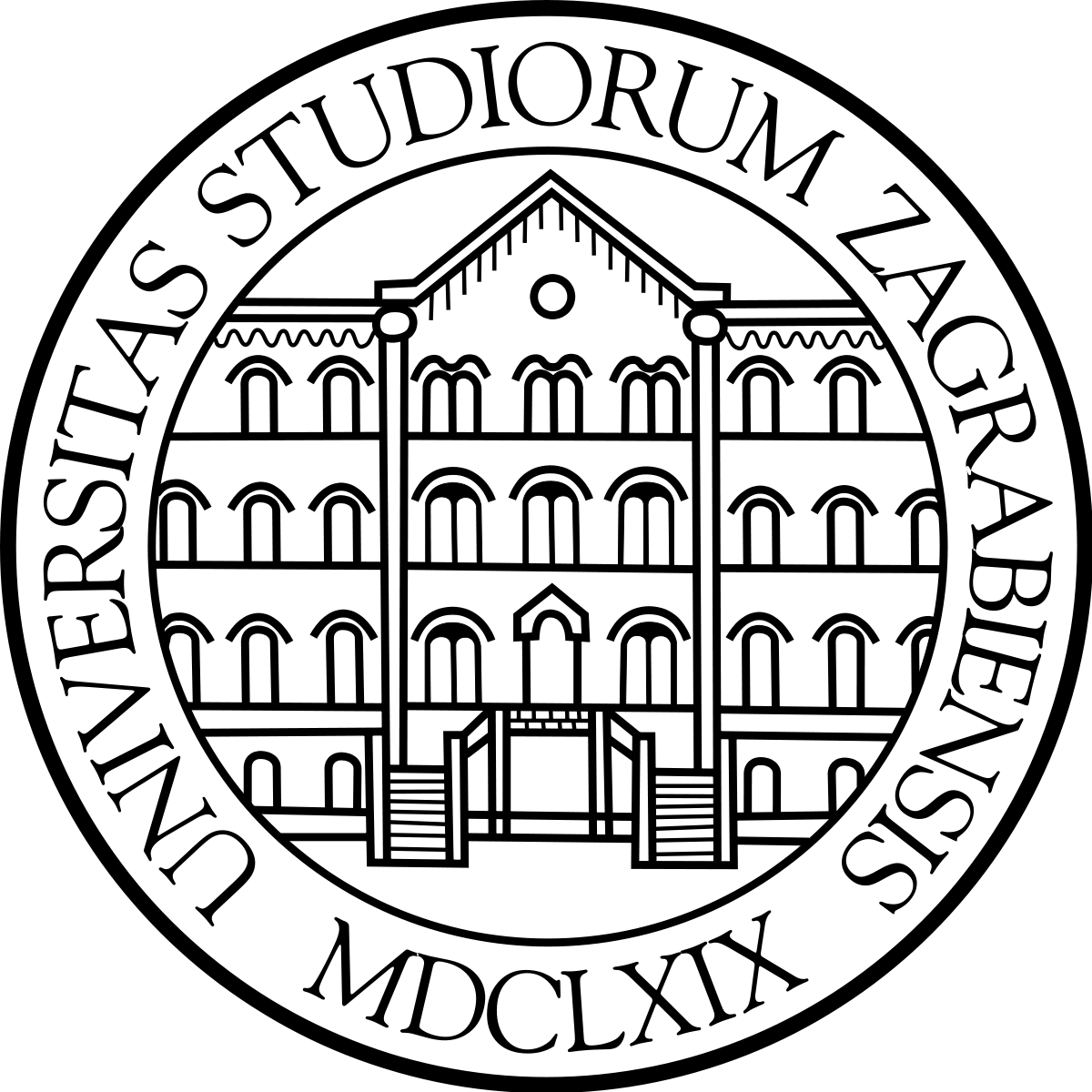 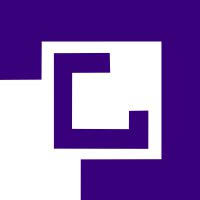 HVALA VAM NA POZORNOSTI!
10